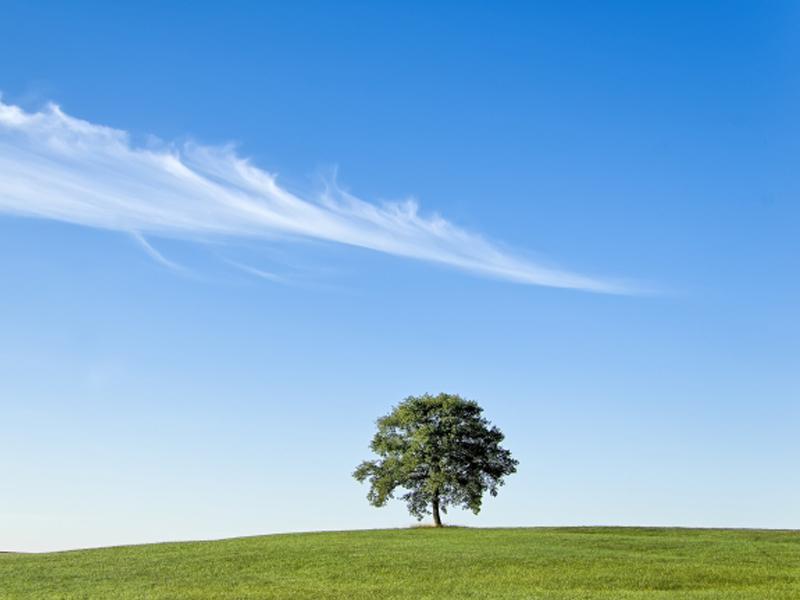 Tarım Hukuku
          4
Powerpoint Templates
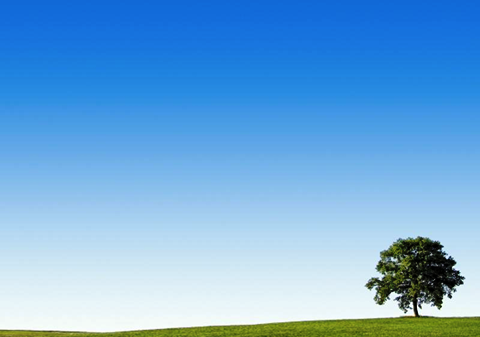 Zati İşletmecilik

İşletmecinin toprağa ve işletme sermayesine sahip olduğu ve üçüncü kişilerin müdahalesinden bağımsız olarak işletmeyi yönetip kendi aile işgücü ile değerlendirdiği işletme biçimi.

Mülkiyet
İşletmeci toprağa ve işletme sermayesine sahiptir.
Mülkiyet hakkının kullanılması “yasa çerçevesinde” (YY)
Mülkiyet hakkının kullanılması toplum yararına aykırı olamaz(Anayasa)
Mülkiyet tarım bölgelerine ve çeşitlerine göre sınırlandırılabilir (Anayasa)

Doğrudan doğruya işletme
Mülk sahibi aynı zamanda işletmecidir. Zati işletme bir aile işletmesidir, tersi her zaman geçerli değildir.
Çiftçinin hukuksal açıdan işletmeyi kendi bildiği biçimde ve kendi yeteneğine göre işletmek hak ve yetkisinin olması önemlidir.

İşgücü kaynağı 
Aile işgücüne dayanır. 

İşletmenin genişliği 
Dar bir alanda tarım yapılması. Aile bireylerinin sayısı, uygulanan
tarım tekniğinin düzeyi, yetiştirilen ürün tipi zati işletmenin 
genişliğini belirleyen öğelerdir.
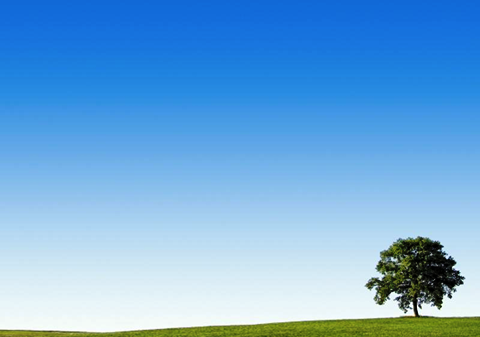 2001 tarım sayımı verilerine göre yalnız kendi toprağını işleyen 20 dekara kadar olan mülk işletmelerin oranı   %  35,8’dir. Ancak bu mülk sahipleri toplam mülk toprakların % 6,2’sine sahiptir. Benzer dağılım büyük toprak sahipliğinde de görülmektedir. 500 dekardan büyük mülk işletmelerin toplam mülk sahipleri içindeki oranı %0,6 iken, bu işletmelerin işledikleri alan, toplam alanın %10,7’sidir.




2001                                                              Sayı                                 Alan
Yalnız kendi arazisini işletenler                      81,3                                 74,0
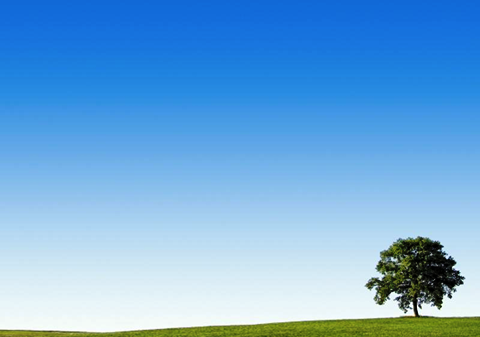 Kiracılık
İşletmecinin toprak üzerinde mülkiyet hakkı yoktur.
Kiracı, toprağı kullanma karşılığı olarak, toprak sahibine daha önceden kararlaştırılmış parasal ya da özdeksel bir ödemede bulunur. Böylece kiracılık götürü bir sistemi gerçekleştirmiş olmaktadır.

Borçlar Yasası 270-295. maddeleri ürün kirası kuralları
Sözleşmelerin serbest bir biçimde yapılması ve tarafların iradesi ilkesi
İki taraf karşılıklı ve birbirine uygun olarak onamlarını bildirince sözleşme meydana gelir.
Sözleşmenin geçerliği yasada tersine kural bulunmadıkça hiçbir biçime bağlı değildir.

Bir sözleşmenin konusu yasanın gösterdiği sınır içinde serbestçe saptanabilir.
Toprak kirası hukuku; kiranın süresi, bedeli, kira sözleşmesinin biçimi, kiracının toprakta yaptığı iyileştirmelerden dolayı ona bir ödence hakkı tanınması, kiracıyı mülk sahibi yapabilmek için ona bir önalım(suf ’a) hakkı tanınması vb konularda pek çok özellikler gösterir.
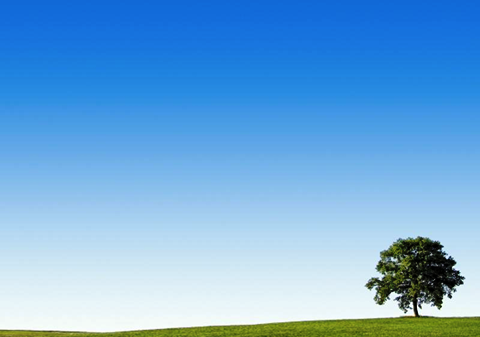 Yalın kira ve ürün kirası
Yalın kira; kiralanan şeyde ancak bir kullanma hakkı(usus) verir. Ürün vermeyen taşınır ve taşınmazlar için geçerlidir. Kiracı kiralanandan sadece faydalanmakla yetinir.
Ürün kirası; kiralanan şeyi hem kullanma ve hem de verimlerinden faydalanma(usus ve fructus) hakkını verir. Ürün veren taşınır ve taşınmazlar ve üretici haklar(av hakkı, işletme hakkı) için geçerlidir. Kiracı, kiralanan şeyi gerçek bir biçimde işletmektedir, fakat bunların özünü korumakla yükümlüdür.

Borçlar yasasına göre ürün kirası
Ürün kirası bir sözleşmedir ki, onunla kiraya veren, ürün veren bir malın veya hakkın kullanılmasını ve ürünlerinin devşirilmesini, bir kira parası karşılığında, bırakma borcu altına girer.

Toprak ve tarım reformu yasasına göre kiracılık
Toprak sahibi ile kiracı arasında düzenlenen, kiracının toprağı işleyip semerelerini almasını ve buna karşılık toprak sahibine önceden kararlaştırılan nakdi veya ayni veya hem nakdi hem ayni belirli bir miktarı kira olarak ödemesini öngören sözleşmeye dayanan işletme şekline kiracılık denir.
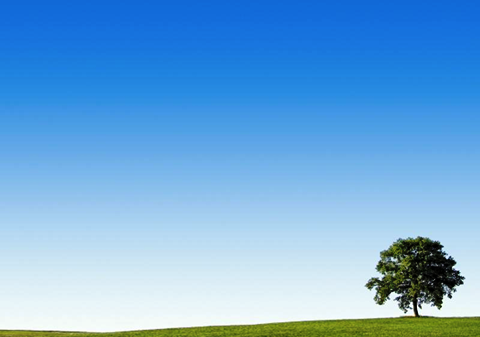 Ortakçılık
Borçlar yasasına göre iştirakli kira olarak belirtilmiştir. 
Ortakçılıkta kiraya verenin ürünler üzerindeki hakkı saptanırken bölgesel töreye uyulur.
Ortakçılık; hasat sonunda ürünün belirli oranlarda toprak sahibi ile ortakçı arasında paylaşımını gerçekleştiren bir sistemdir. Toprak sahibi işletme üzerindeki yönetim ve denetim hakkını sürdürür.

Toprak ve tarım reformu yasasına göre ortakçılık
Toprağın işlenmesi sonucu elde edilecek ürünün belirli bir oranda toprak sahibi ile toprağı işleyen arasında paylaşılmasını öngören sözleşmeye dayanan işletme şekline ortakçılık denir. Toprak sahibinin işletmeyi denetim hakkı vardır.
 Verimsiz bir toprak üzerinde noksan sermaye ile tembel işin ortaklığı(Gasparin)
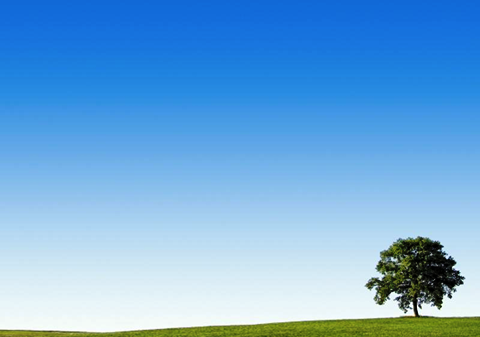 Yeni tip ortakçılık
Sermaye sahibi girişimcilerin, kimi mülk sahiplerinin ekonomik nedenlerle işletemedikleri ya da işletilmesinde fayda ummadıkları toprakları ürünün taraflar arasında paylaşılması biçiminde işletmeleri.

Geleneksel tipteki ortakçılık
Ortakçılar mülk sahiplerinin toprakları üzerinde hiçbir güvenceleri olmadan çalışırlar.
Büyük mülkiyetin fazla yaygın olduğu, nüfus yoğunluğu az, ulaştırma ve pazar olanakları sınırlı yerlerde görülen işletme biçimi.

Ürünün paylaşılması
Toprak rantının yükselmesiyle mülk sahibi ortakçılık koşullarını ortakçı zararına değiştirmektedir. 
Tarla mal sahibinin, tohum ortakçının ürün ½
Tarla mal sahibinin, tohum ortak  ürün ½
Tarla ve tohum mal sahibinin, ürün-tohum  ½
Tarla, tohum ve çift hayvanı mal sahibinin, ürün  1/3, ¼, 1/8 vb.

İşletmenin yönetimi
Toprak sahibi özellikle işletme masraflarına katıldığı oranda işletme üzerindeki denetim ve yönetim hakkını kullanır.

Angarya hizmetler ve özdek ödemeler
Ürünün paylaşılması dışında diğer özdek ödemeler ve kişisel hizmetler